Den  dopravy
MŠ a ZŠ Bezvěrov
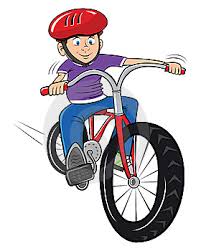 Program dne:
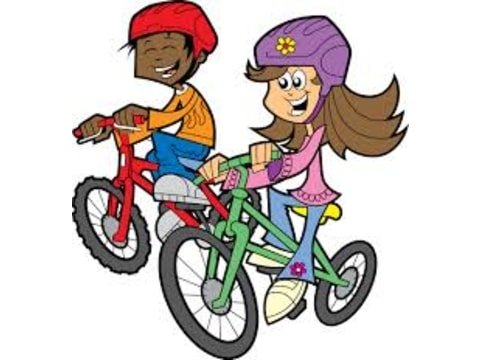 8.00 – 9.00 – Test znalosti dopravní výchovy, vybavení kola  - ZŠ
8.00 – 9.00 - Znalost dopravních značek, pracovní listy
9.00 -10.00 – přesun a příprava na hřišti, zkušební jízdy zručnosti –ZŠ,MŠ
10.00 – 11.00 – test – zdravověda – ZŠ
10.00 – 11.00 – jízda zručnosti – MŠ
11.00 – 11.20 – zdravověda – MŠ
11.00 – 12.00 – jízdy zručnosti – ZŠ
12.00 – 12.30 – vyhodnocení dne
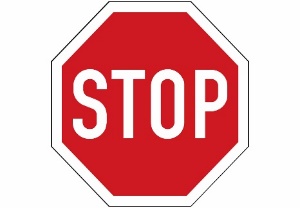 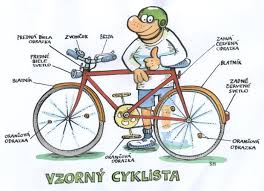 Přesun na hřiště - školáci
Přesun na hřiště - mateřáčci
Jízda zručnosti – slalom, přejezd přes překážku, podjezd, jízda jednoruč
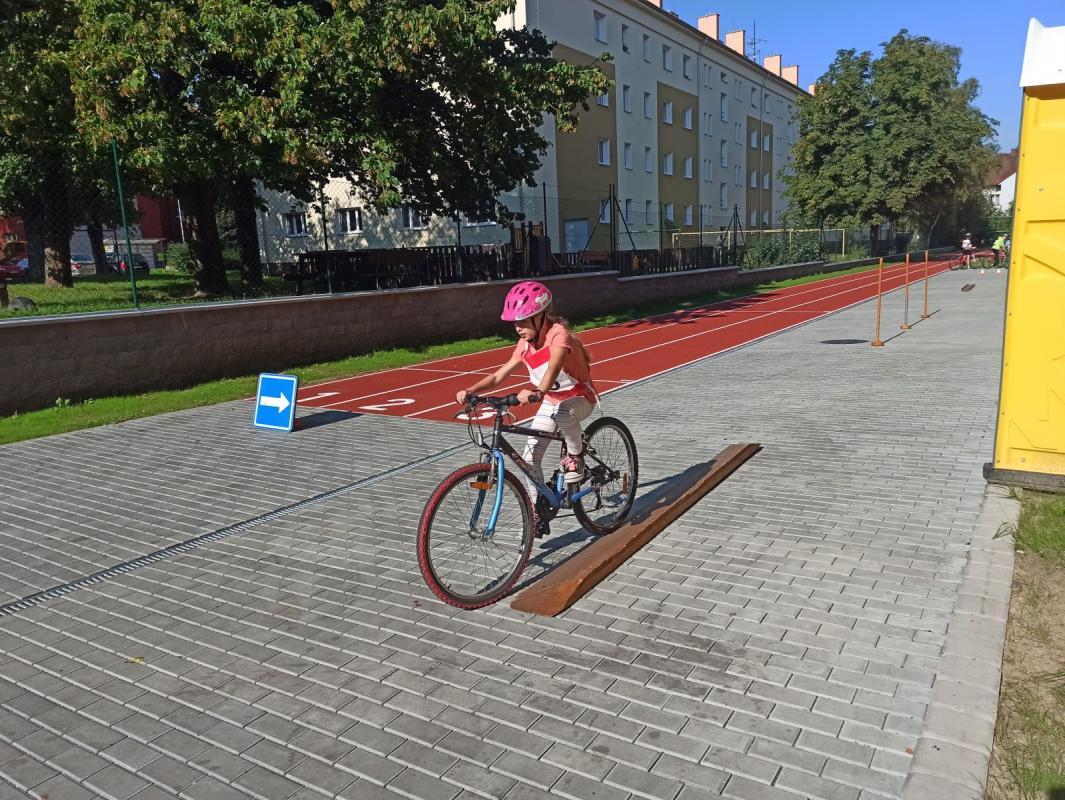 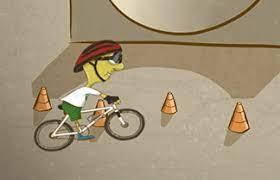 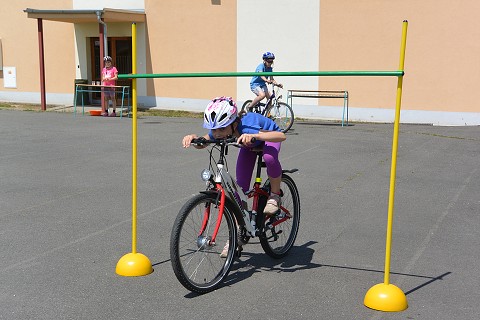 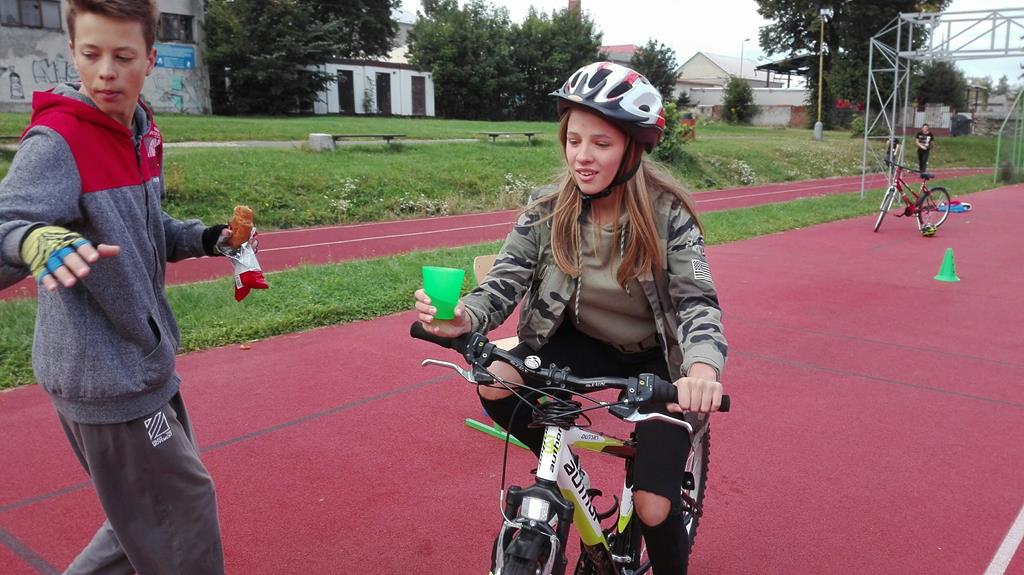 Jízdy zručnosti - MŠ
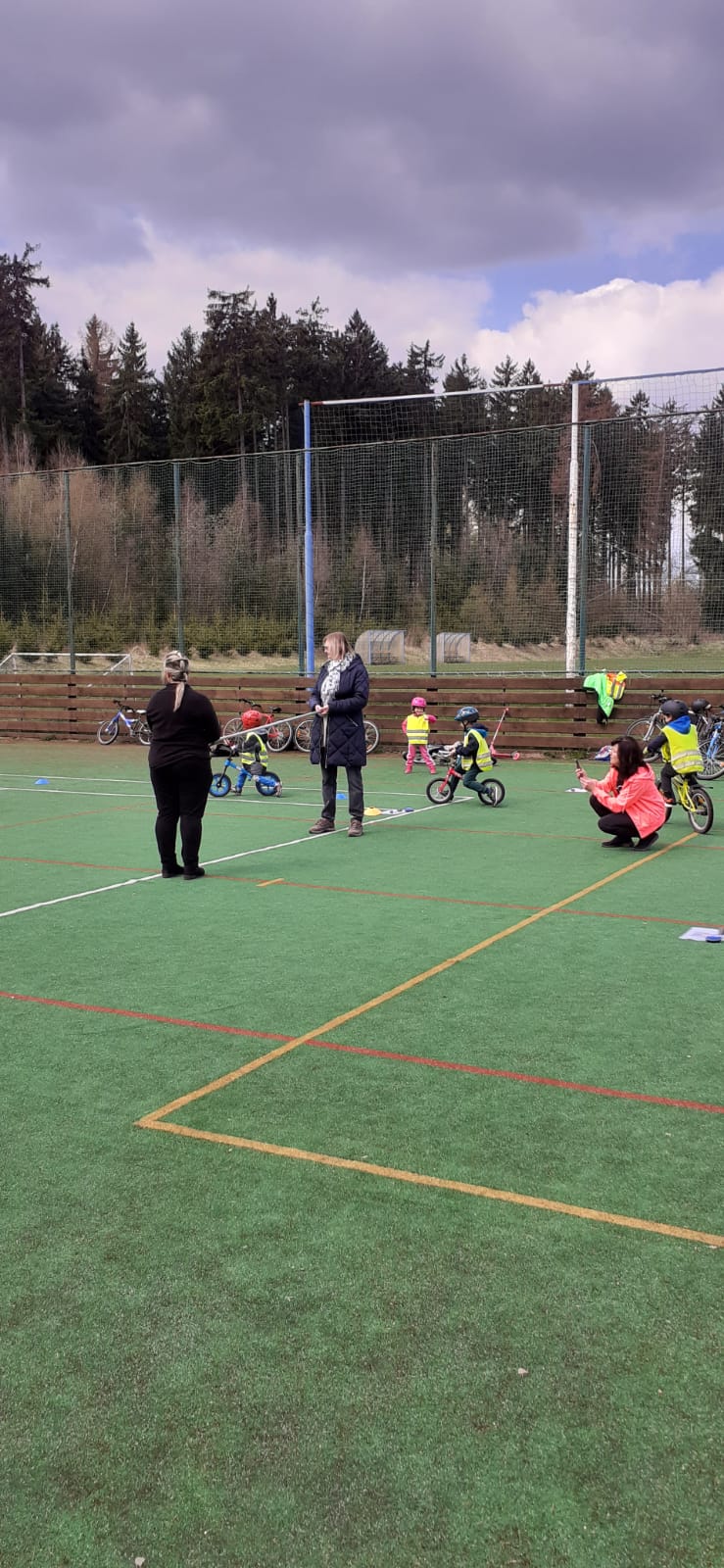 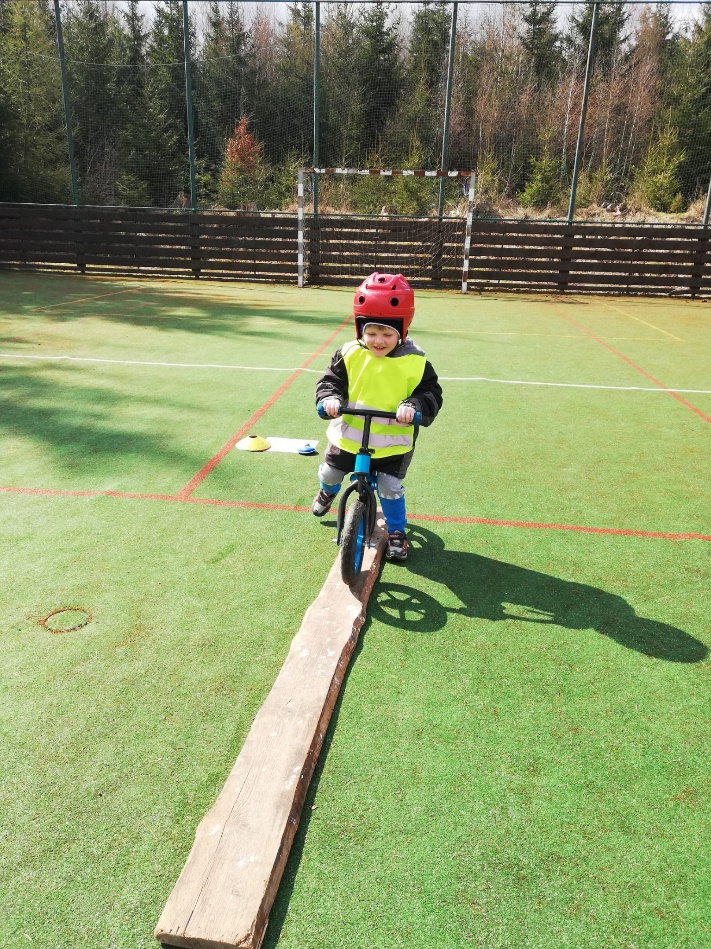 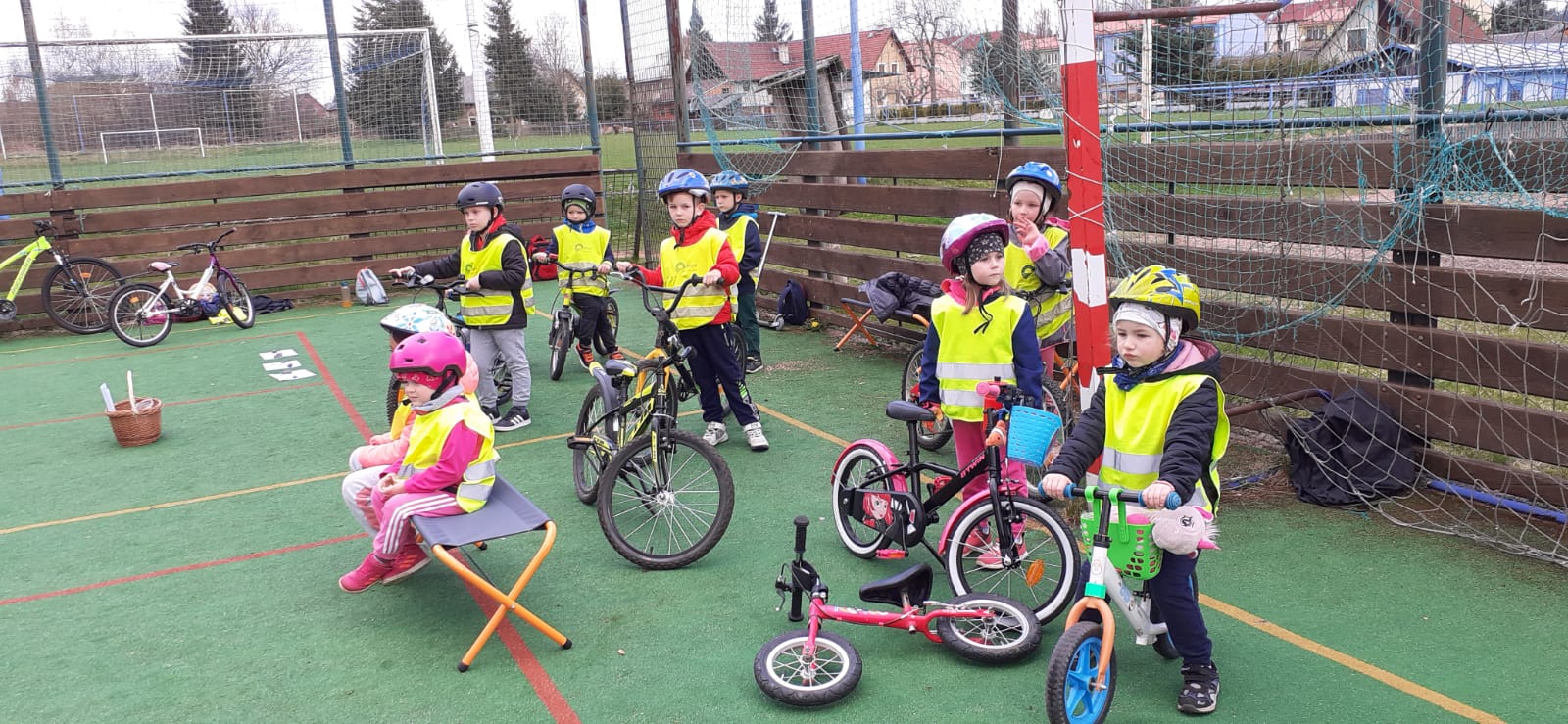 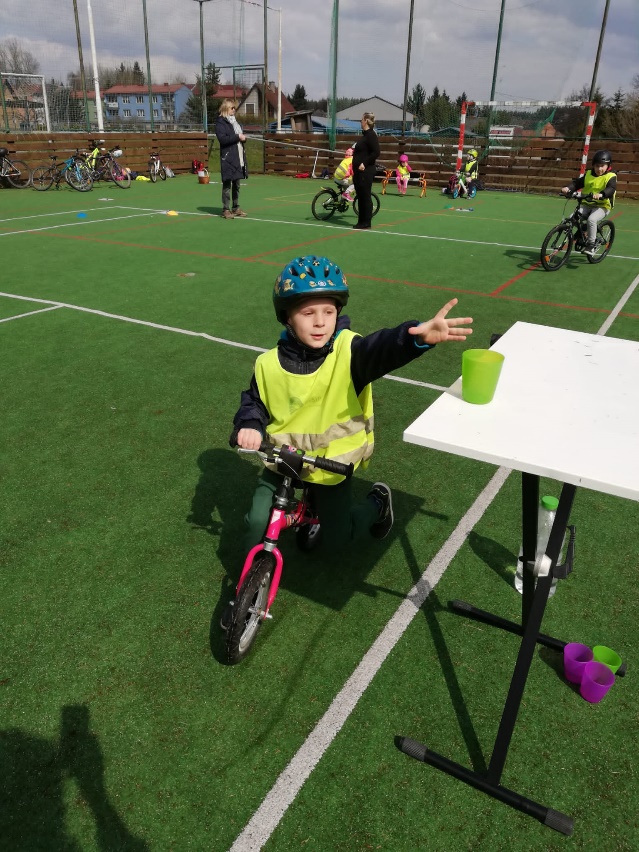 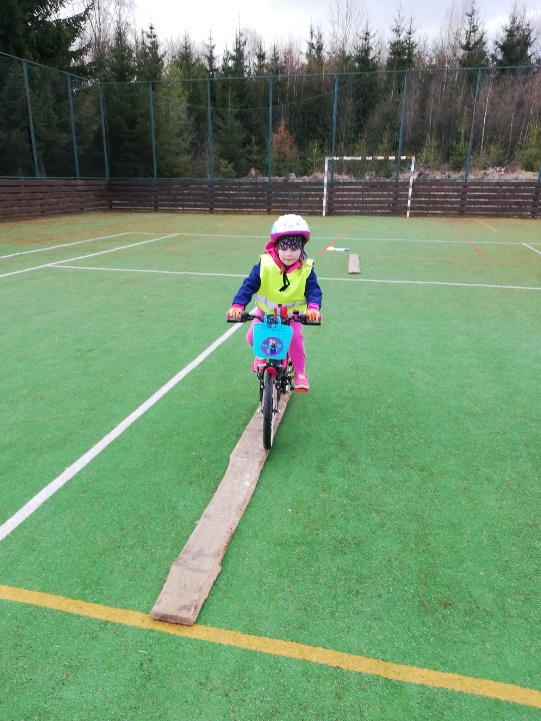 Jízdy zručnosti - ZŠ
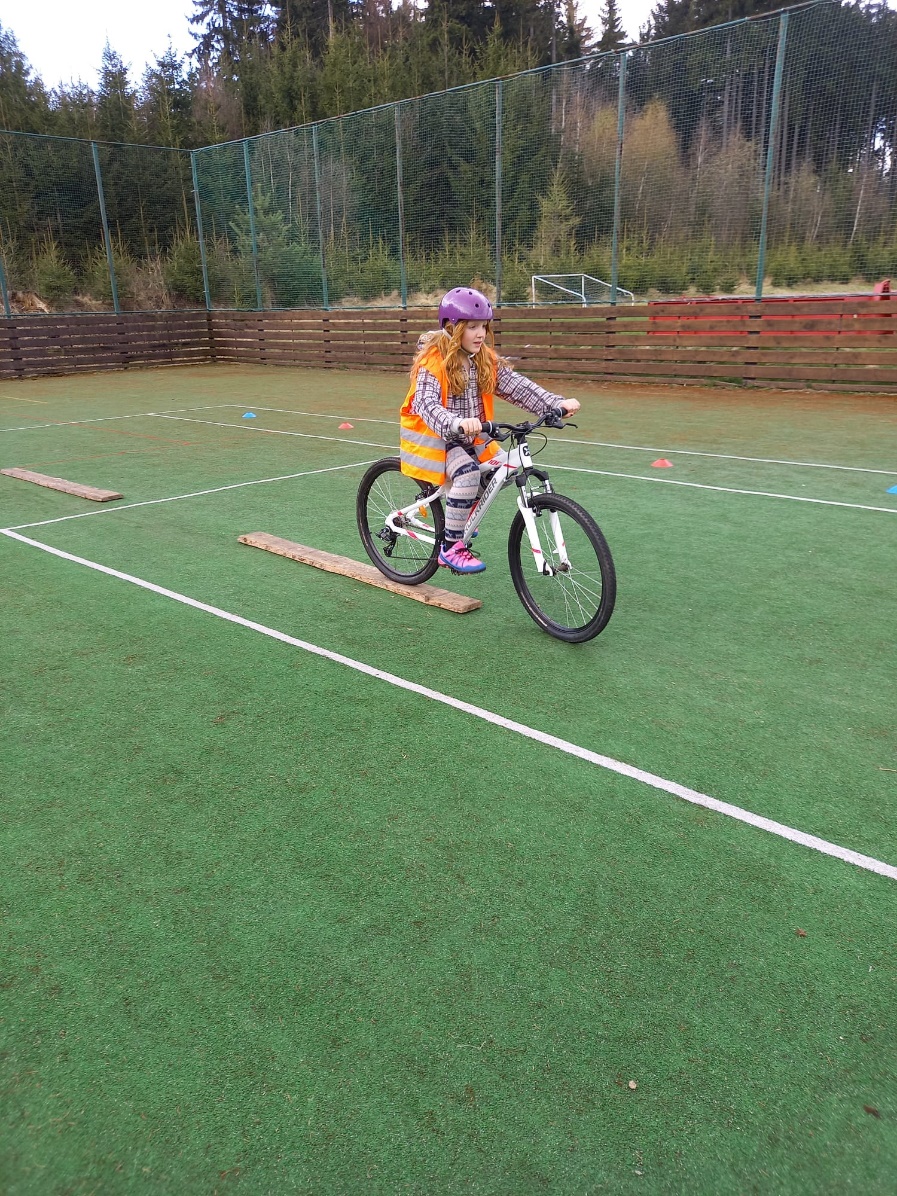 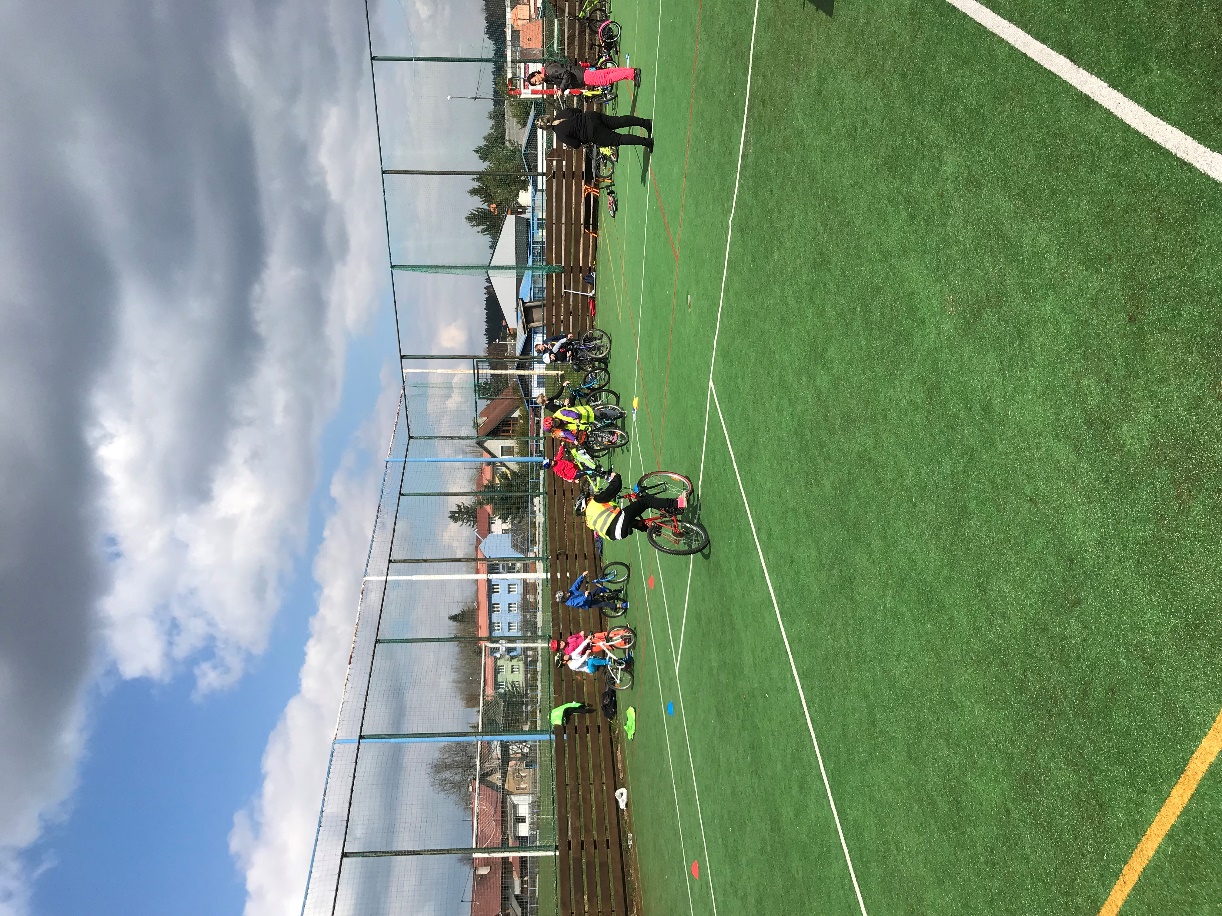 Zdravověda a znalost dopravních značek - MŠ
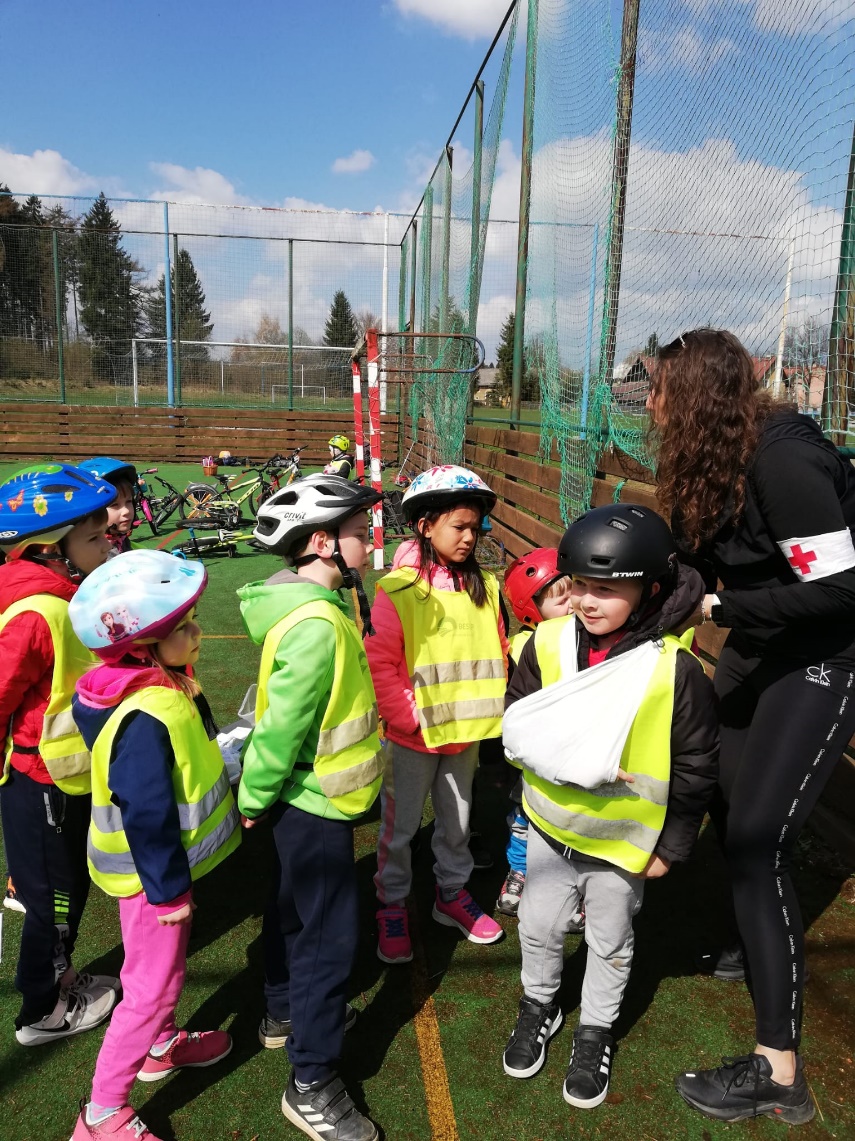 Zdravověda - ZŠ
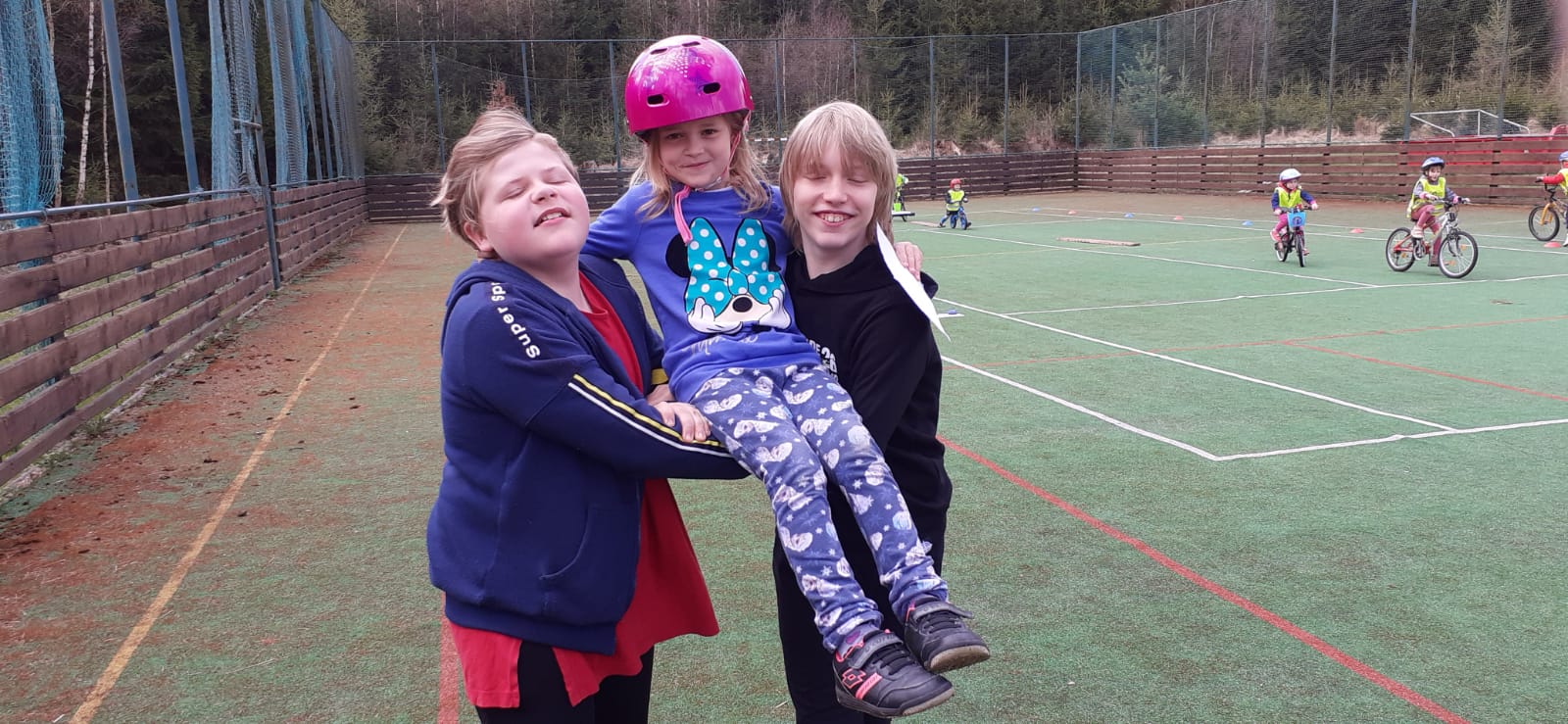 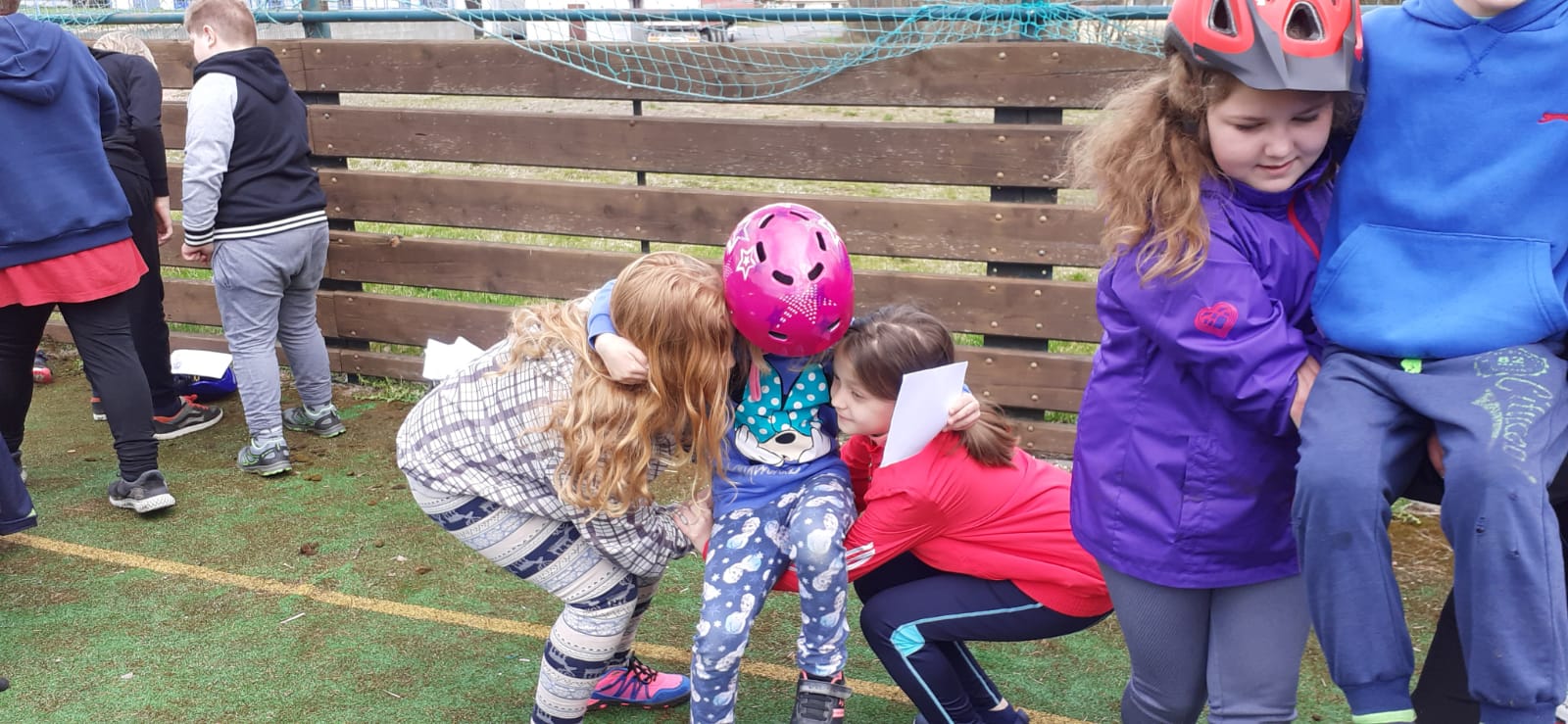 Zásady první pomoci
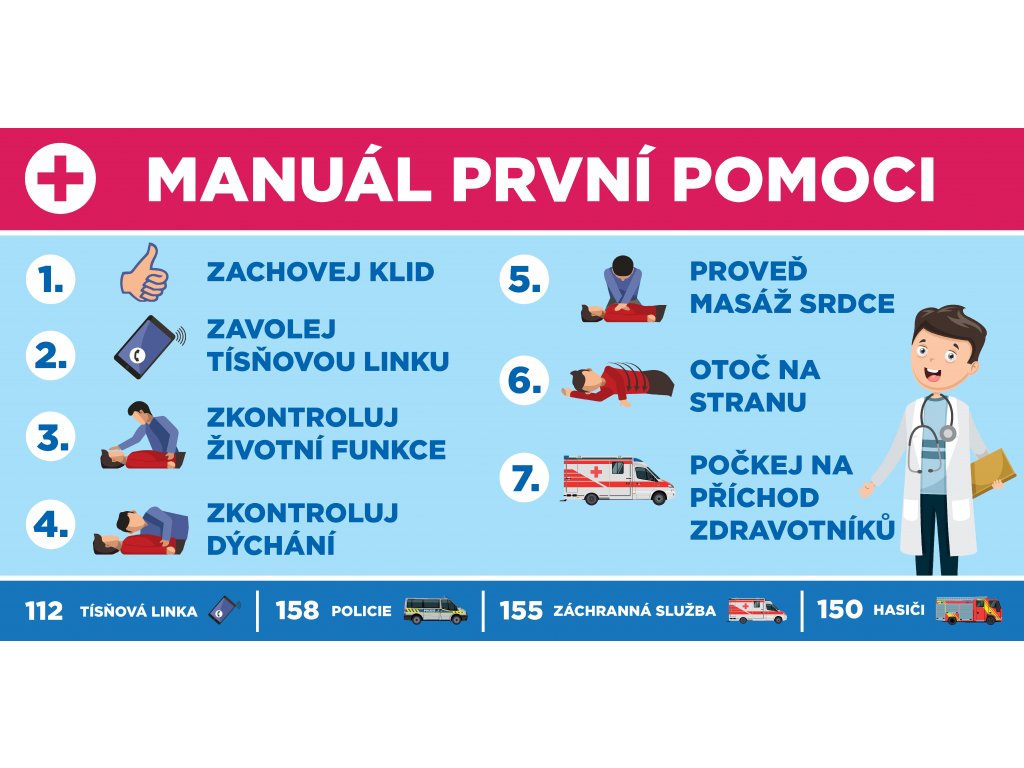 Průkazky
Jméno a příjmení: _______________________________
Dopravní prostředek:_____________________________
 
Hodnocení:
Pracovní listy
 
Znalost dopravních značek
 
 
Jízda zručnosti
 
 
První pomoc
Vyhodnocení dne - MŠ
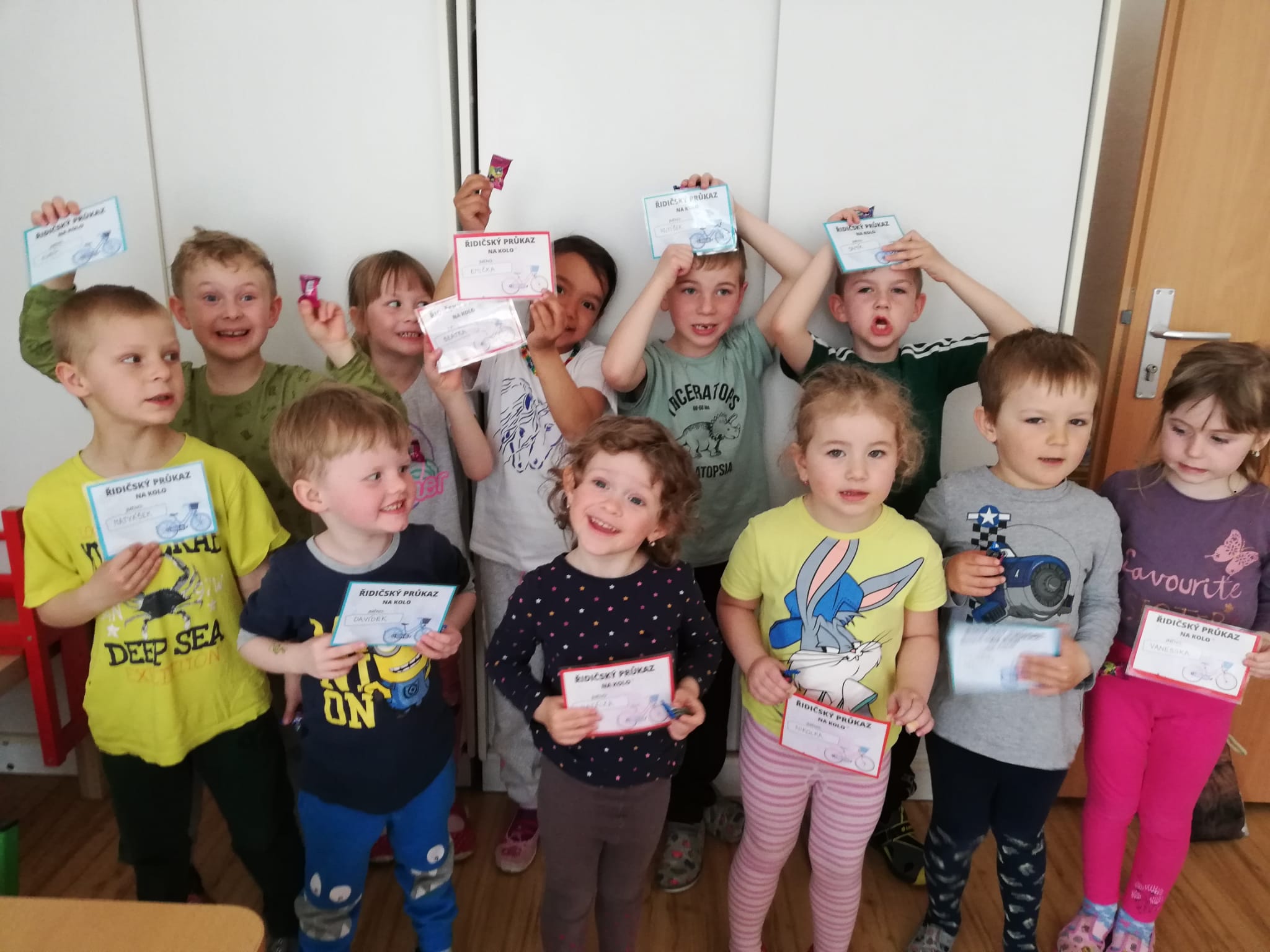 Vyhodnocení dne - ZŠ
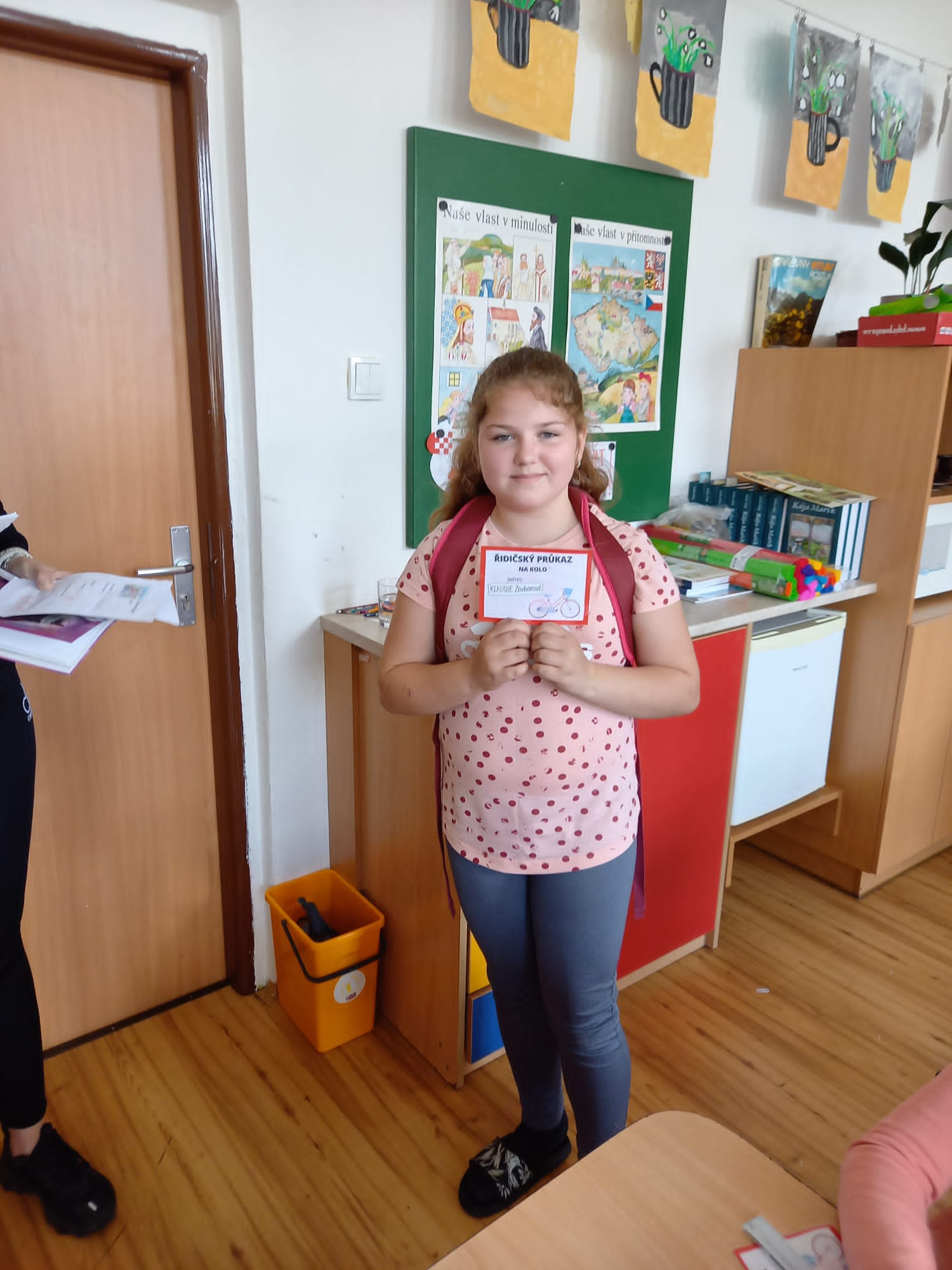 Poděkování
Děkujeme rodičům za dopravení kol.
Děkujeme panu Králíkovi za prkna.